Believe It or Not!Facts and Opinions in Advertising
Advertising Using Facts and Opinions
FACT: Something that can be proven to be true
OPINION: A view or judgement about something, not necessarily based on fact
Advertising: Using advertisements to promote the sale of goods or services.
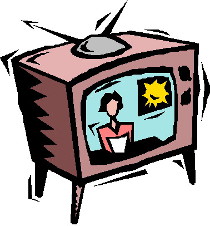 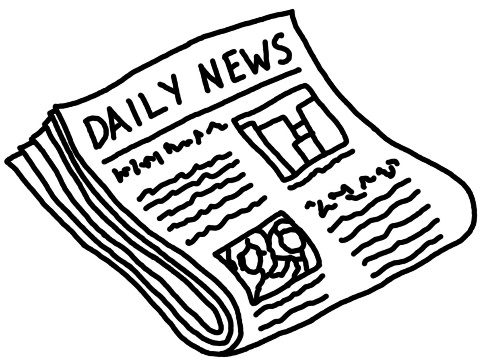 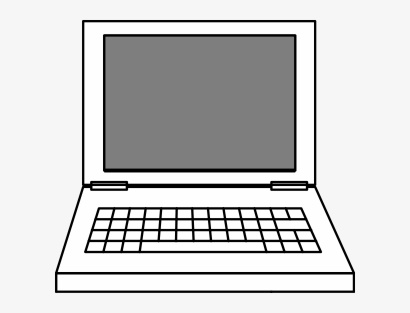 Fact or Opinion?
This book has over 300 pages.
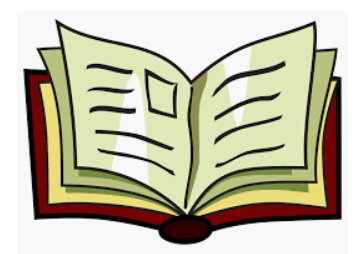 [Speaker Notes: Fact or Opinion?  This is a FACT.]
Fact or Opinion?
This book is part of a series.
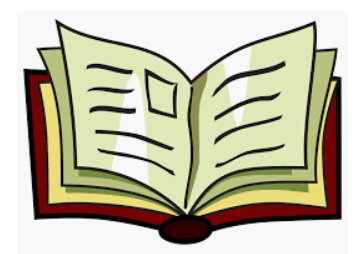 [Speaker Notes: Fact or Opinion?  This is a FACT.]
Fact or Opinion?
The price of this book is $24.99.
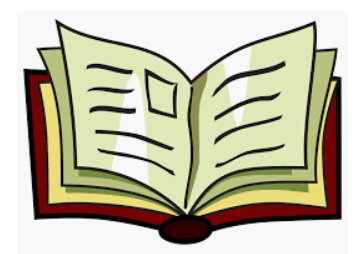 [Speaker Notes: Fact or Opinion?  This is a FACT.]
Fact or Opinion?
This book contains the most interesting characters ever imagined.
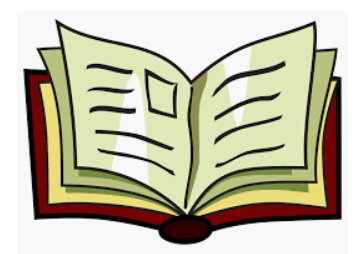 [Speaker Notes: Fact or Opinion:  This is an OPINION.  Some people may agree, but others may disagree.]
Fact or Opinion?
This book is easy and fun to read.
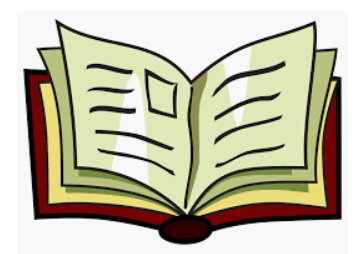 [Speaker Notes: Fact or Opinion:  This is an OPINION.  Some people may agree and some may disagree.]
Fact or Opinion?
Everyone will want a copy of this book.
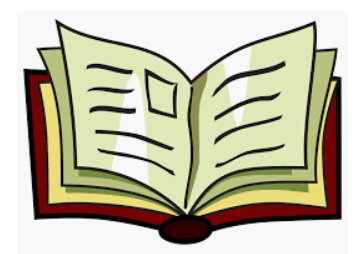 [Speaker Notes: Fact or Opinion:  This is an OPINION.  Some may want to buy it and some may not.]